Title Slide for this tool
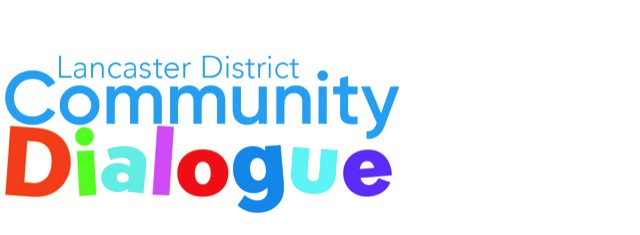 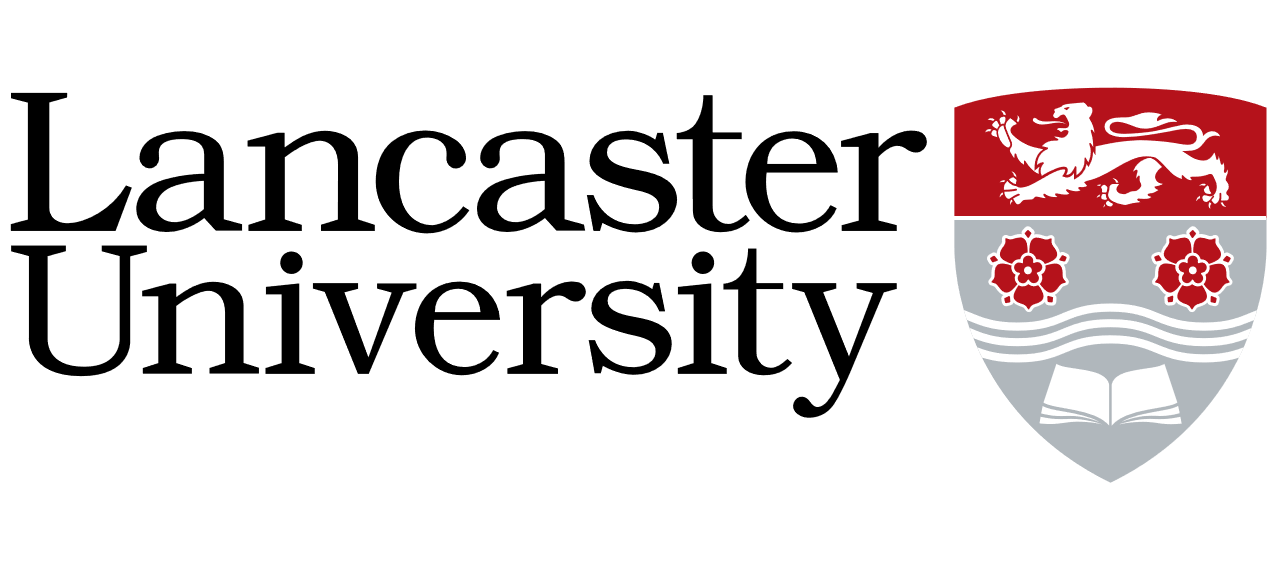 [Speaker Notes: Title Slide]
Imagine If…
Imagine
Create an outline of a human form
Group or Focus: Any! – this tool could be used with a wide variety of community members

What is the tool trying to do specifically?  
Invites participants to imagine something which then draws out how they see that thing/place/idea/problem
It hopes to gain a better understanding that person’s perspective or view point 
 It could be used individually or in groups
It’s asset based so doesn’t focus on the negatives
It helps to demonstrate ‘What matters to me?’  
It could be used to challenge stereotypes
Or as a self-assessment tool  
You could provide a set of prompting questions to help with the exercise
 
What are the instructions for using the tool?  
Have some prompts or ideas ready to inspire discussion/engagement
Could use writing/drawing/collage or even just colours to express their feelings/thoughts
Have the outline pre-cut/pre-printed so there is no expectation to have to draw
If [                            ] were a person they would look like
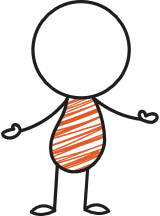 Version created by: 
Date:
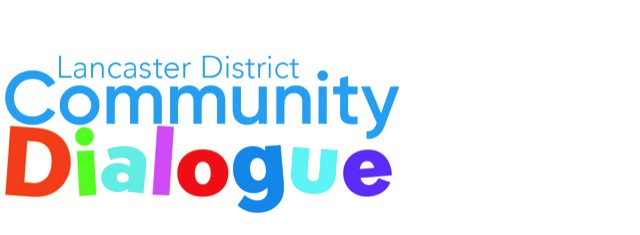 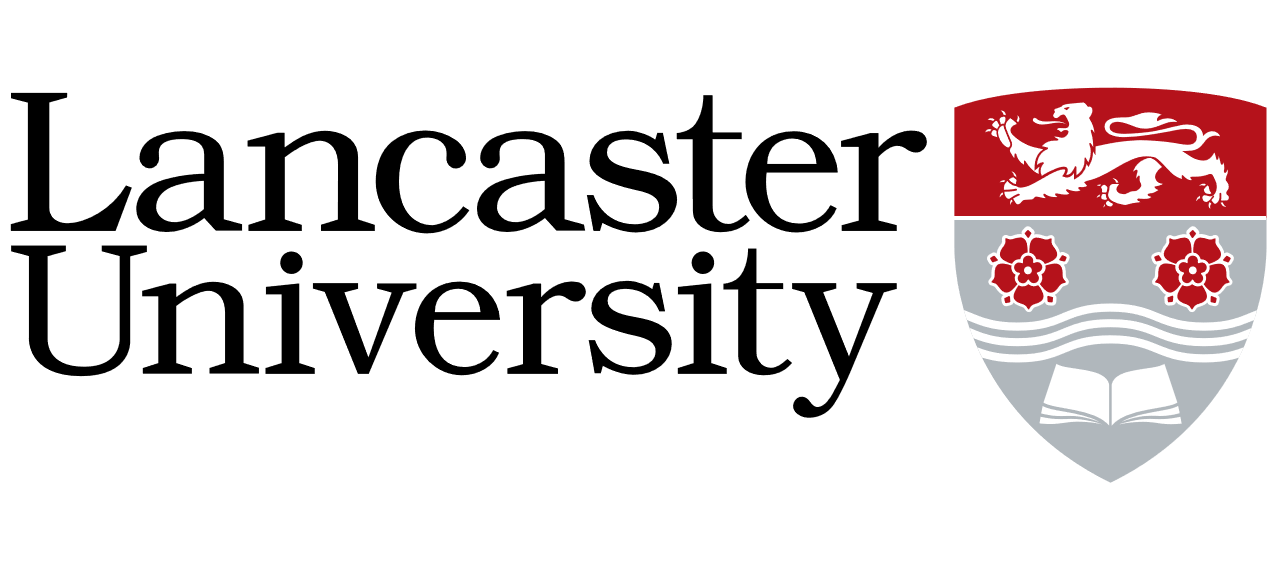 Imagine If…
Contrast
Create an outline of a human form
Eg. 
Public 				Private
5 years ago 			Now
Now 				10 years in future
Group or Focus: Any! – this tool could be used with a wide variety of community members

What is the tool trying to do specifically?  
By splitting the human form down the middle, you could encourage comparison, or contrast around a particular topic
This could draw out positive and negatives, conflicts, past and present, or present and future – the possibilities are endless! 
 

What are the instructions for using the tool?  
Have a specific question or prompt in mind – consider using this as a header at the top of each section to keep participants focussed
Could use writing/drawing or even just colours to express their feelings/thoughts.
Collage could also work well, and avoid barriers around literacy or confidence in drawing
Have the human pre cut or pre-printed
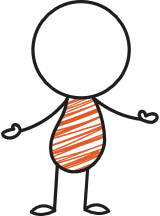 Version created by: 
Date:
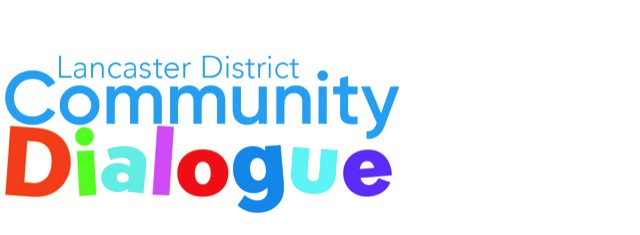 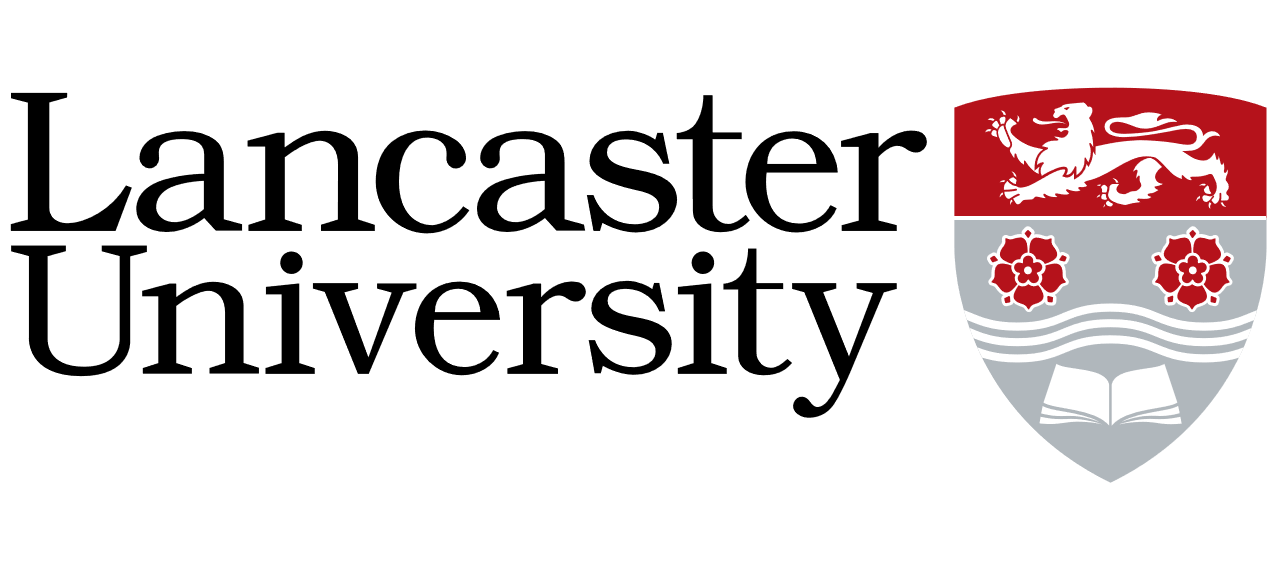 Imagine If…
Multiple dimensions
Create an outline of a human form
3+ Cards
Family
Past/ present/ future
Best me, worst me, everyday me
Group or Focus: Any! – this tool could be used with a wide variety of community members


What is the tool trying to do specifically?  
Splitting into multiple elements again would help draw out comparisons. 
Are there specific time periods you’re looking to discuss? Or feelings a different times of day? Multiple dimensions would help to break down the discussion


What are the instructions for using the tool?  
Have some prompts or ideas ready to inspire discussion/engagement
Could use writing/drawing/collage or even just colours to express their feelings/thoughts
Have the outline pre-cut/pre-printed so there is no expectation to have to draw
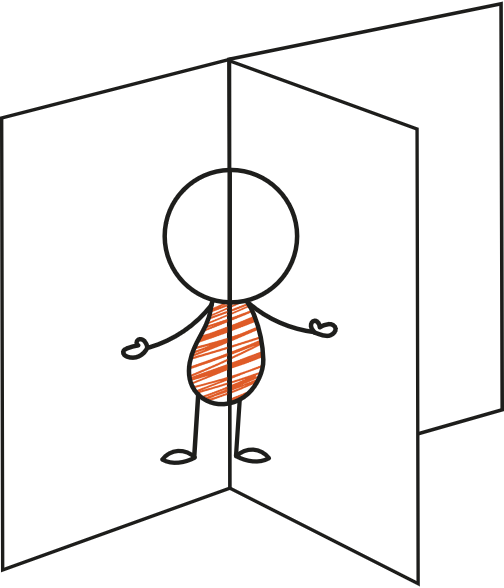 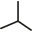 3
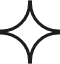 4
Version created by: 
Date:
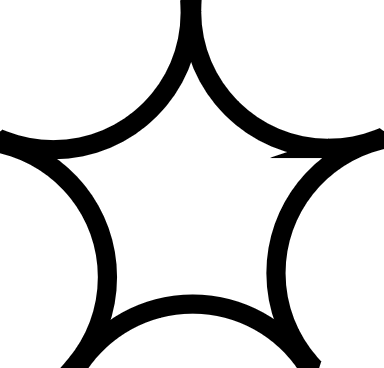 5
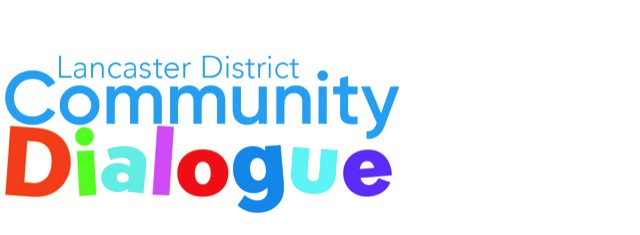 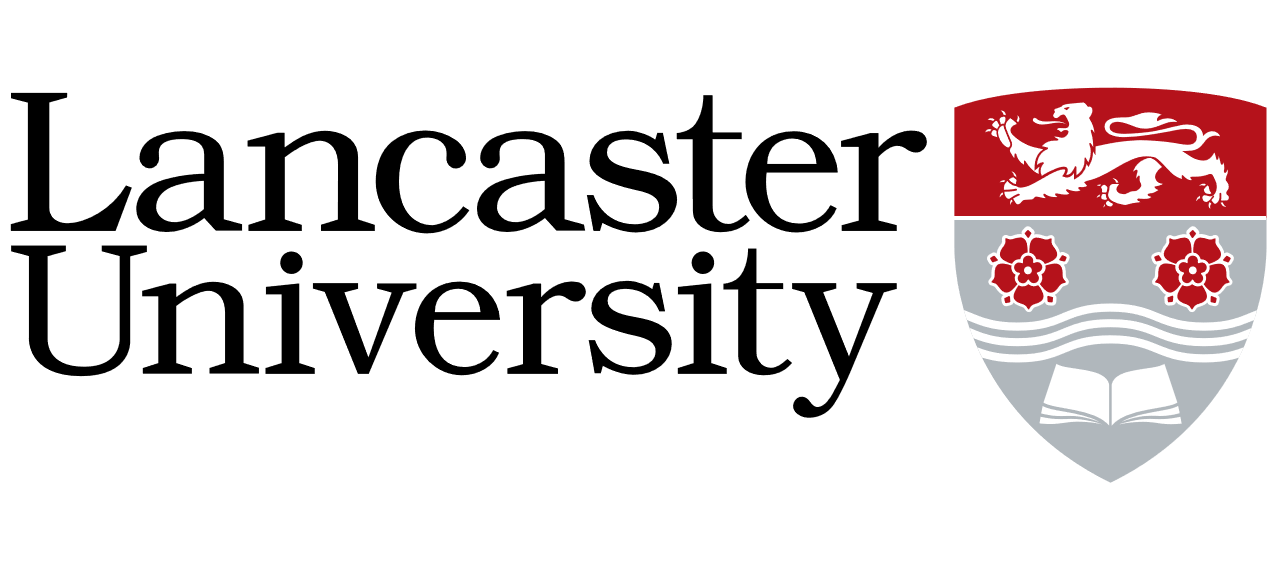